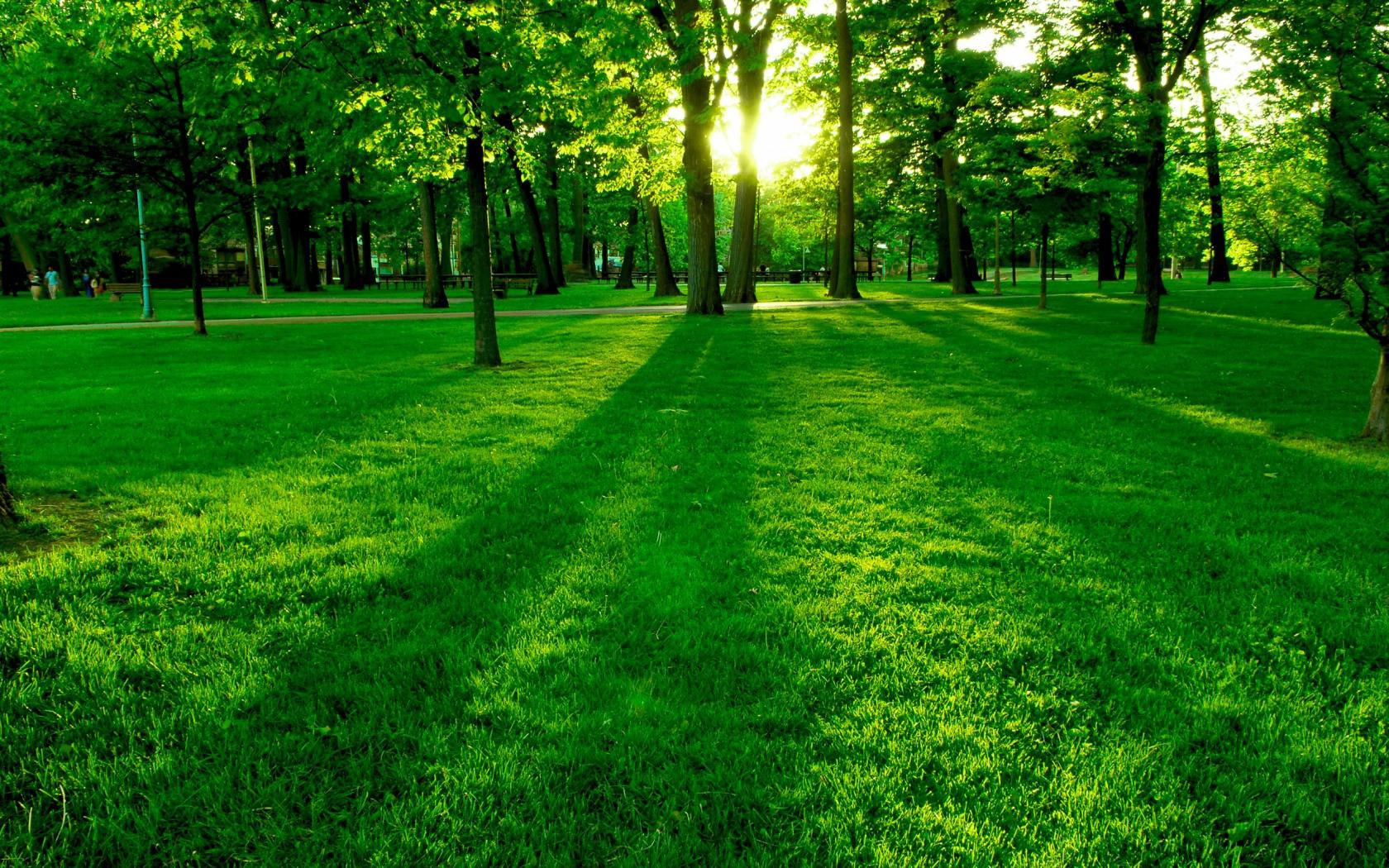 Угрупування та екосистеми
Біоценоз – це стабільна історично усталена сукупність популяцій рослин, тварин, грибів та мікроорганізмів, пристосованих до сумісного проживання на однорідній ділянці території
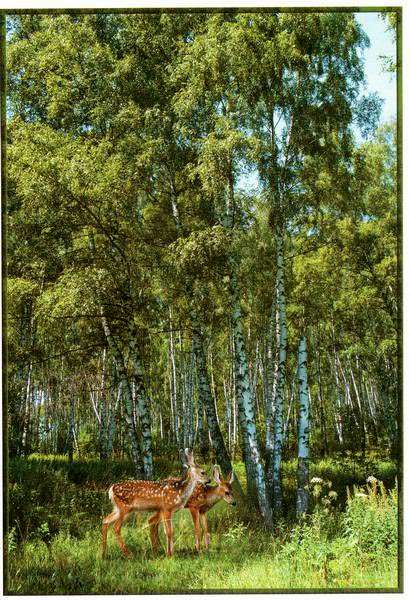 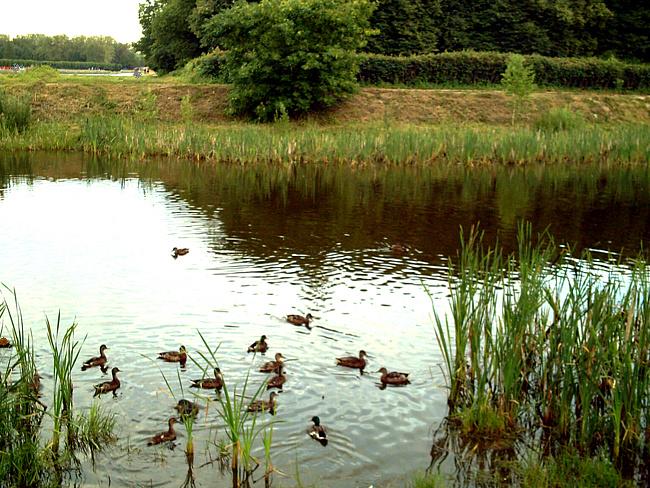 Складові частини біоценозу
Бідні видами біоценози
Багаті видами біоценози
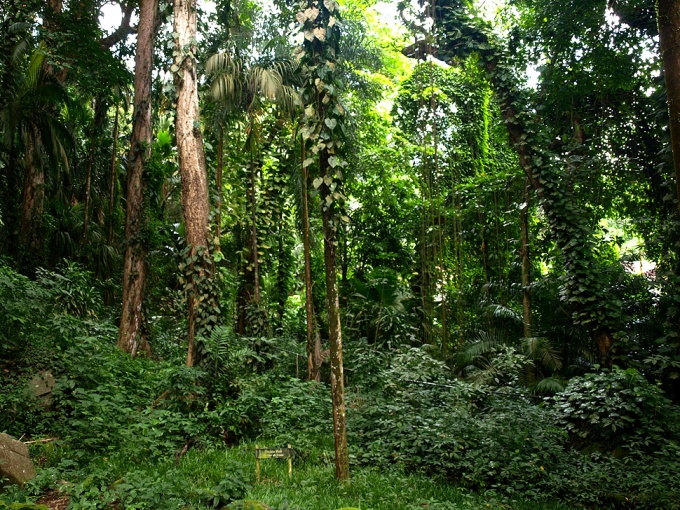 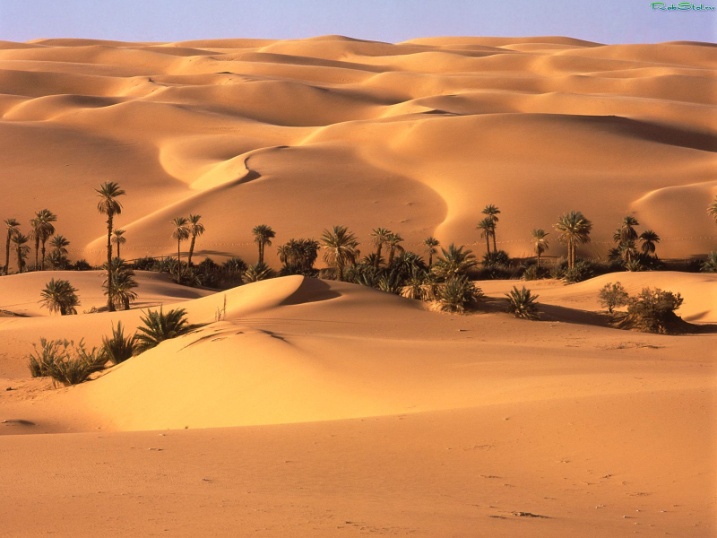 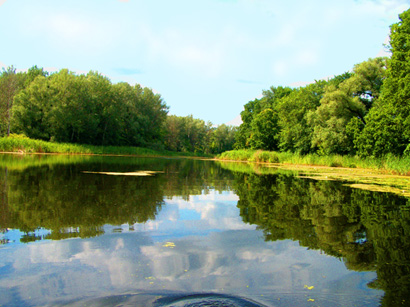 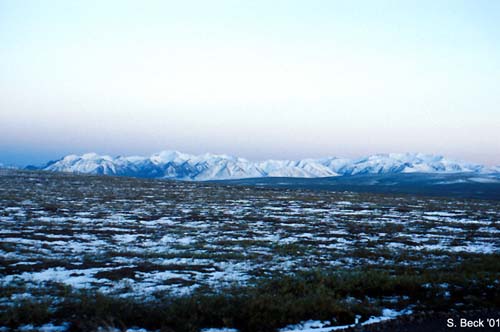 Просторова структура біоценозу
Ярусність
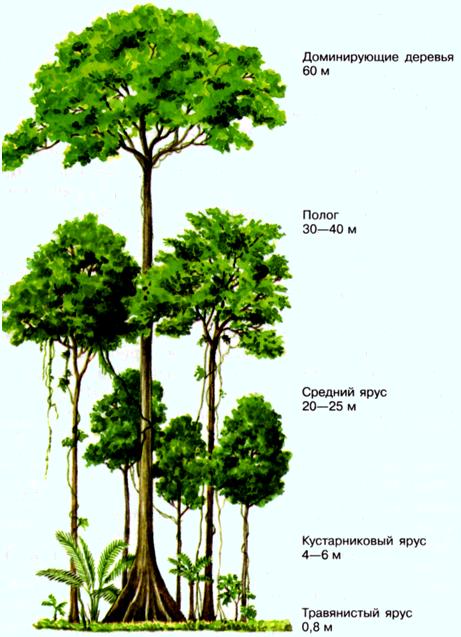 Мозаїчність
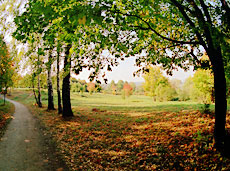 Трофічна структура біоценозу
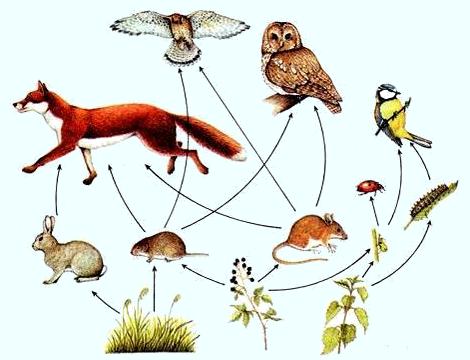 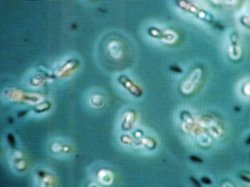 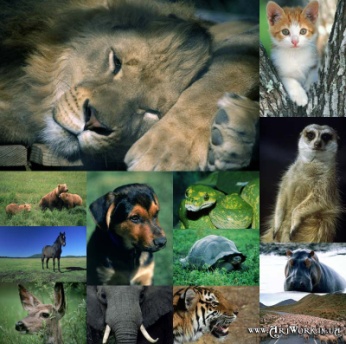 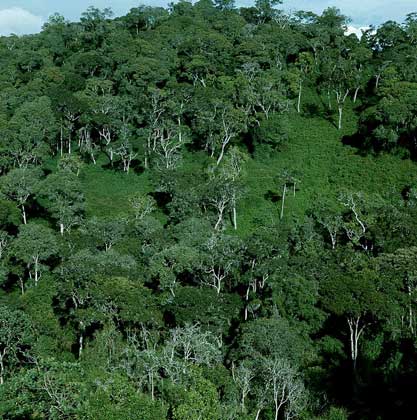 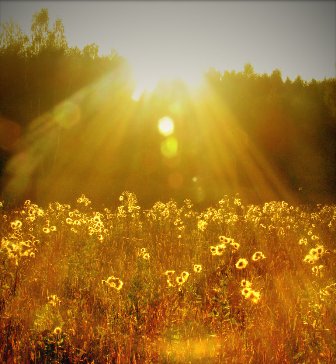 Біогеоценоз – це історично сформований взаємозумовлений комплекс живих і неживих компонентів певної ділянки земної поверхні, пов'язаних між собою обміном речовин і енергії